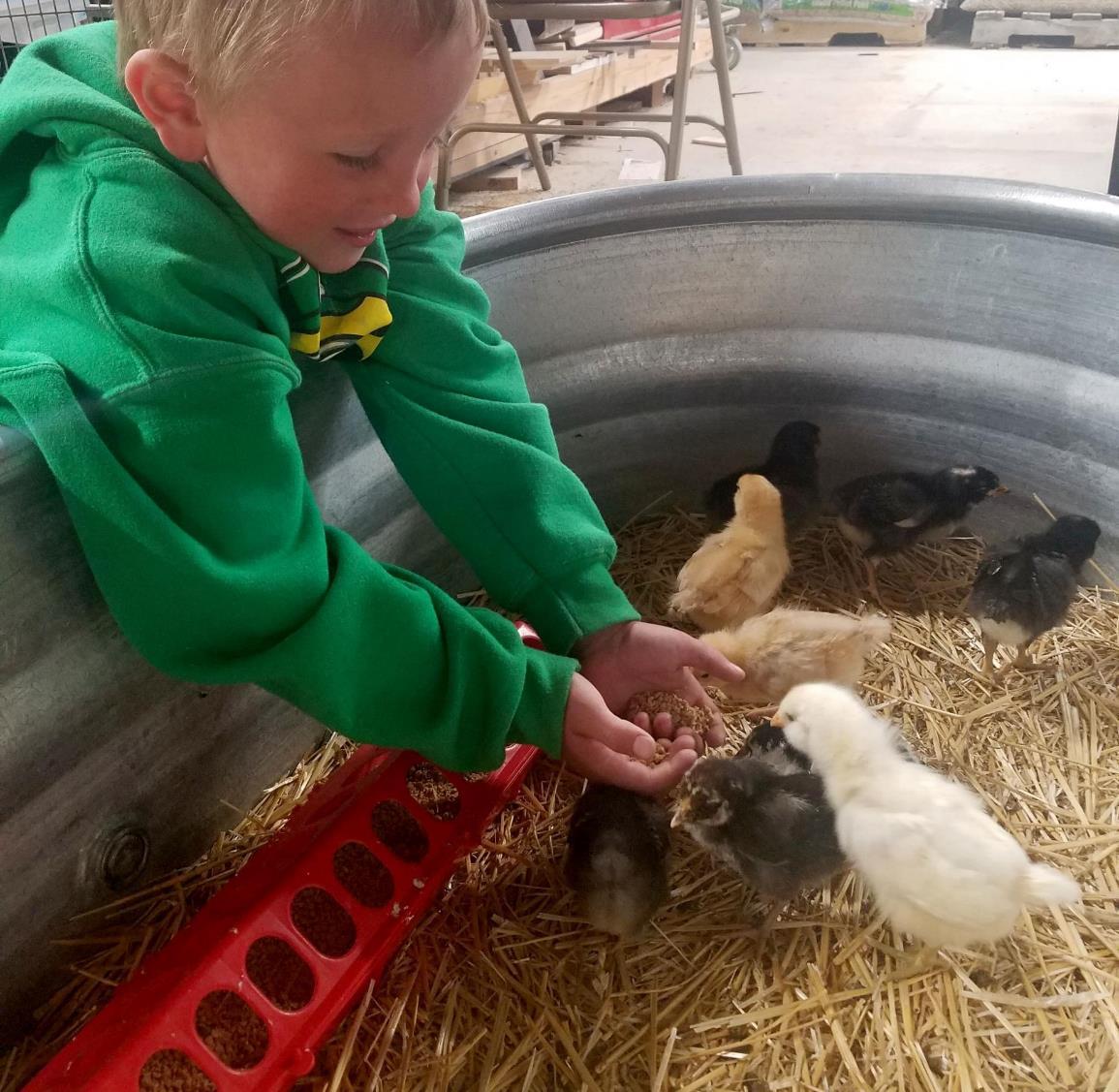 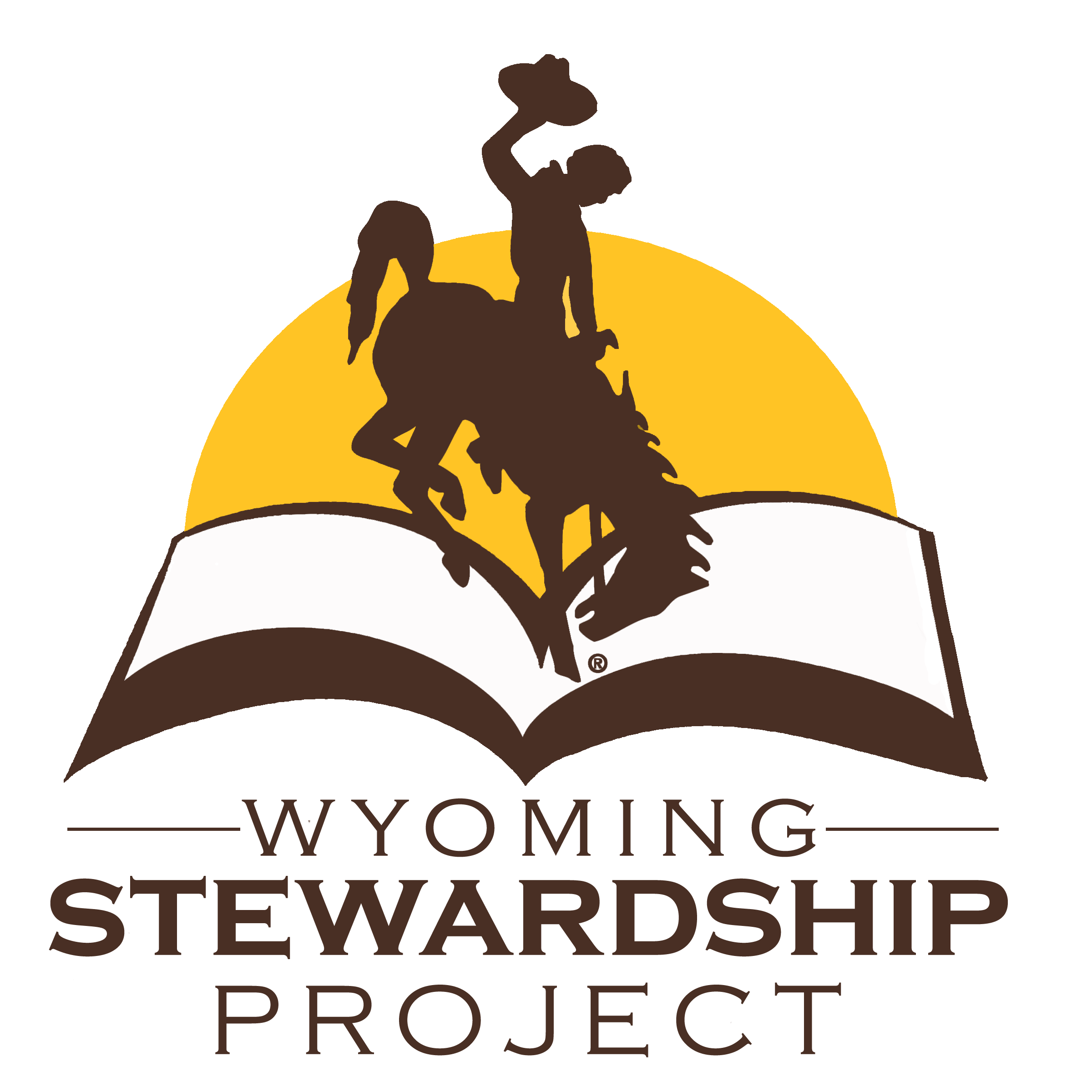 Agriculture
5th grade
Lesson 9: Master Steward
[Speaker Notes: Name of the lesson will be a link to the website where the lesson can be viewed or downloaded.]
Students will read and analyze three different responses to a scenario to identify which lens was used in making stewardship decisions.
Today’s Challenge
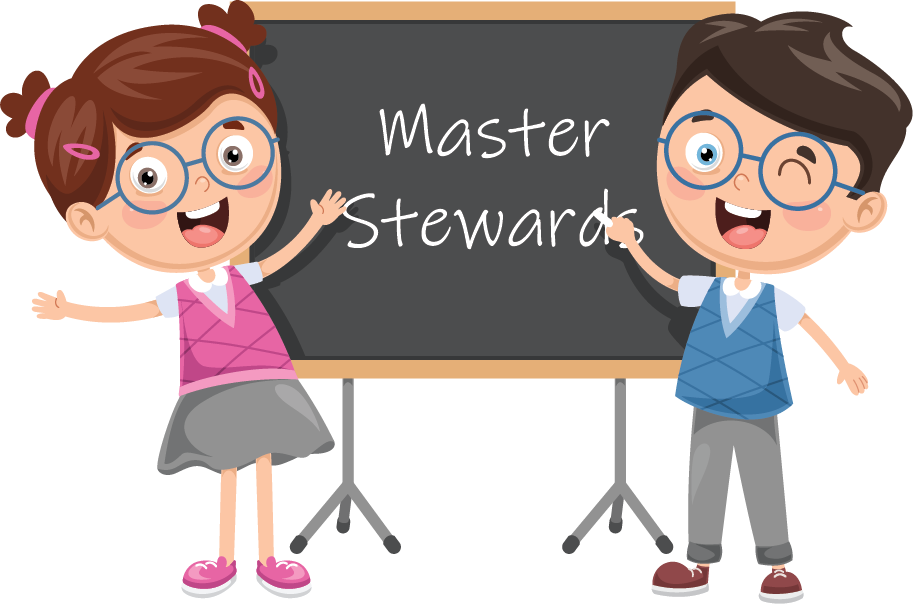 [Speaker Notes: Review the lesson objective with students so they understand the focus of the lesson for the day.]
Think back on:
Making stewardship decisions based on different lenses
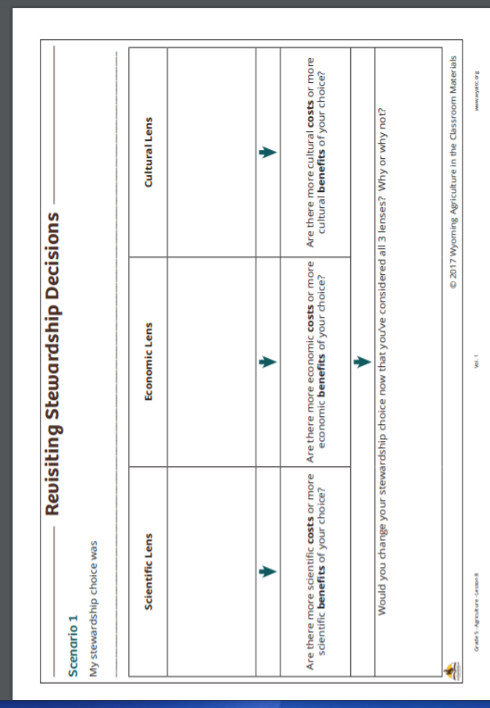 Highlights from our last lesson
What did you learn from yesterday’s challenge?
[Speaker Notes: Review not only the highlights from Lesson 8 (viewing stewardship decisions through various lenses), but it might be worth looking back on the entire unit.]
Flyswatter Game: reviewing those Vocabulary words
When you know which word matches the definition read, “swat” the correct word from the list.
[Speaker Notes: Procedures #1
 The link at the top has the entire glossary pages from the unit.  If you are distance learning or prefer to not play the flyswatter game, tools such as Kahoot or Educaplay might be a better option.]
Scenario 9: Master Steward
Student Instructions
Read how 3 people responded to an agricultural challenge.

List the components of the ecosystem described on your graphic sheet.

Master Steward graphic
[Speaker Notes: Procedure #2
 This is the final Scenario.  Please read the “Teacher Notes” about the final assessment.]
Scenario 9: Master Steward
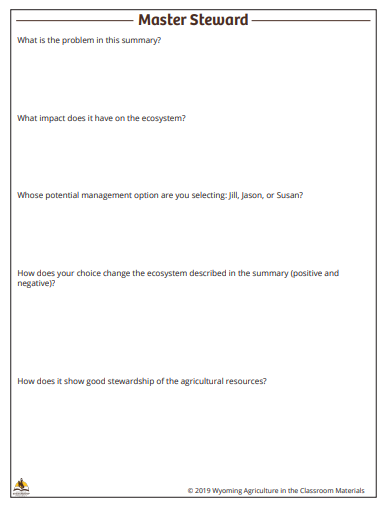 Student Instructions
Decide which person made the best stewardship decision.

Answer the questions on your Student Recording sheet.
[Speaker Notes: Procedure #2]
The Final Tally
Congratulations!  You have acquired the skills and knowledge needed to be a master steward!
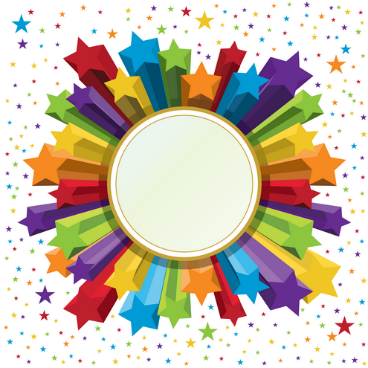 Master
Steward
This Photo by Unknown Author is licensed under CC BY-SA-NC
[Speaker Notes: Procedure #3
 It is important that all students are able to become master stewards if they’ve completed the unit. Celebrate their success and the acquisition of stewardship skills.]
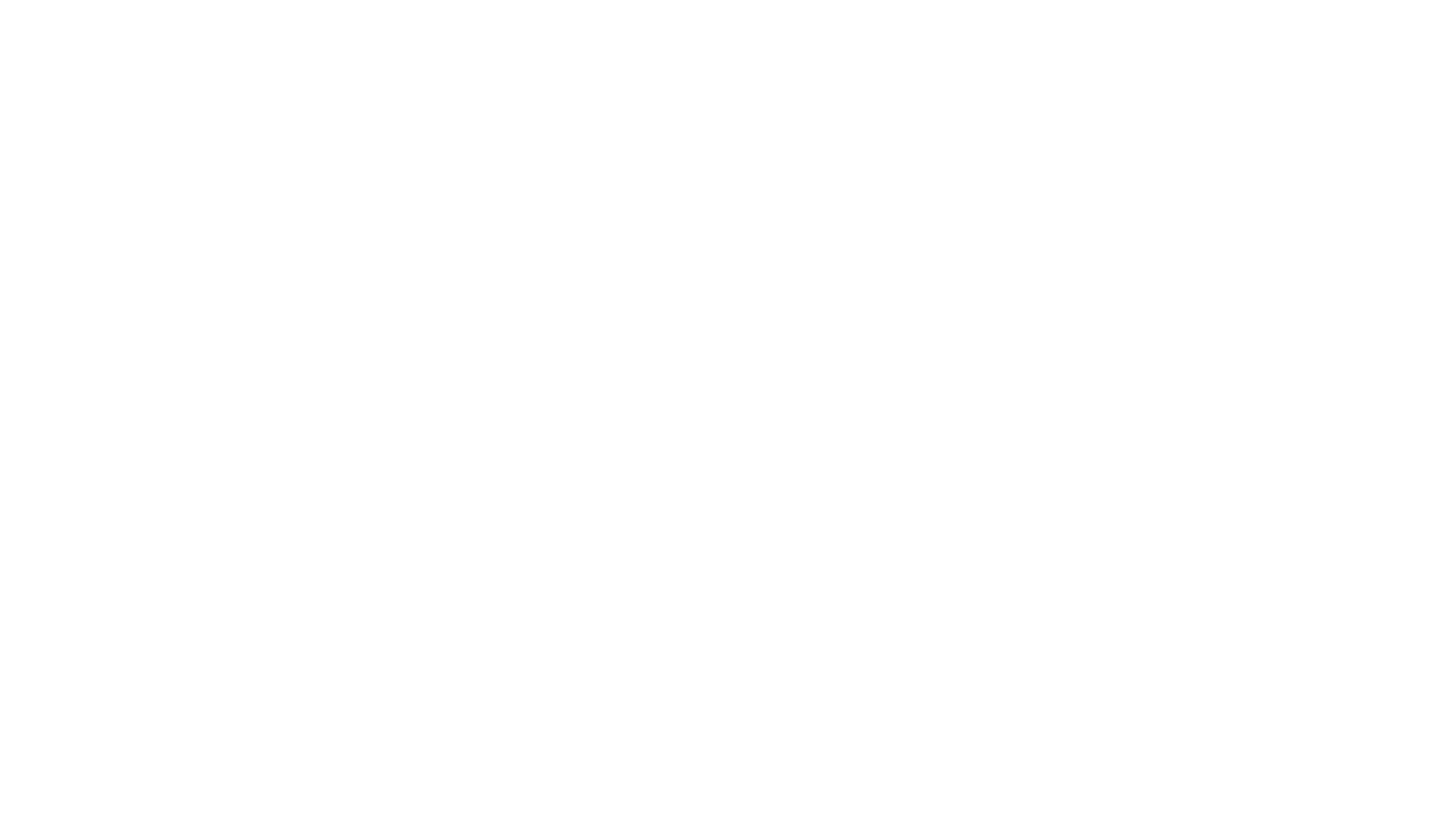 Class Discussion:
What did we learn about making complex stewardship decisions?
Click to add text:
[Speaker Notes: Procedure #4
 Student thoughts can be listed in the text box or a virtual bulletin board such as Padlet, Pinit, or CardSmith can also be used.]
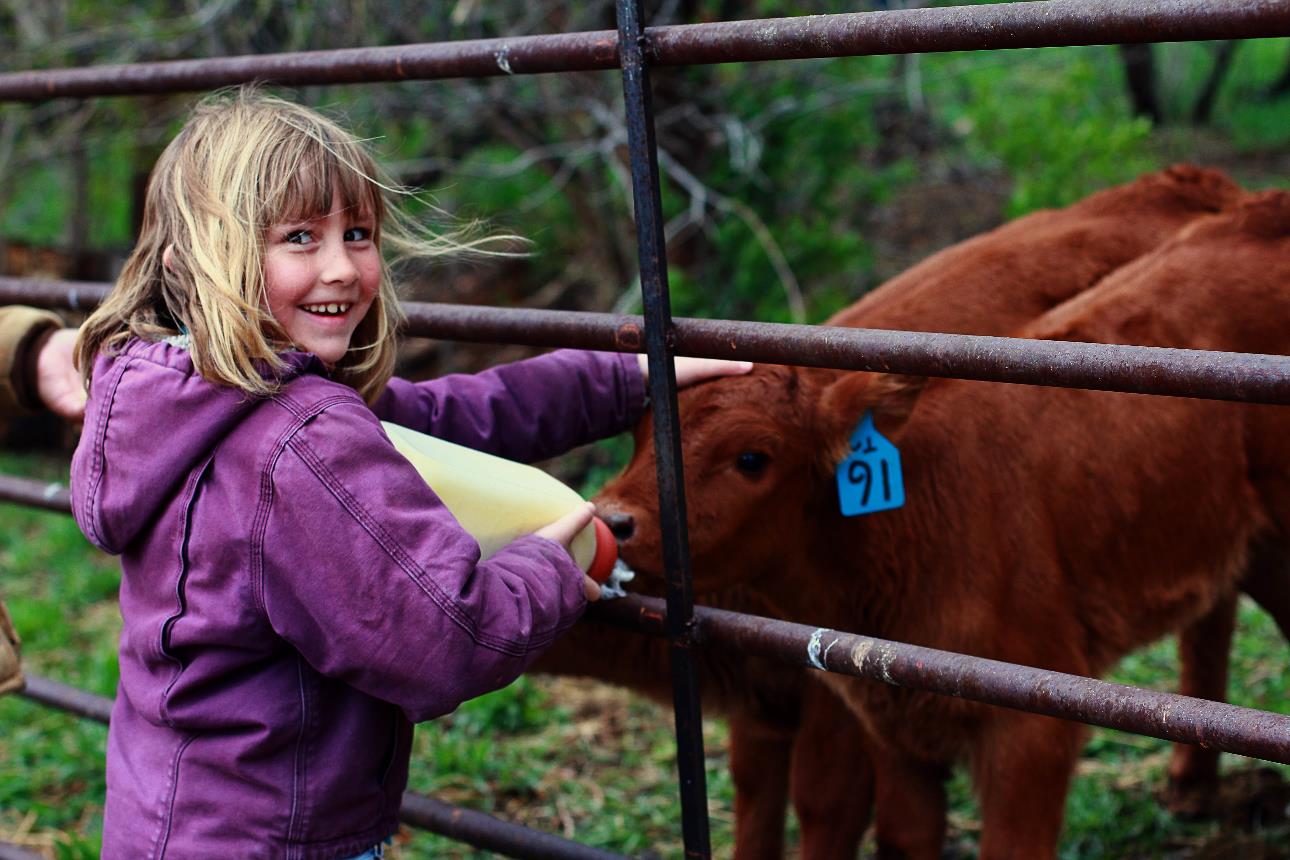 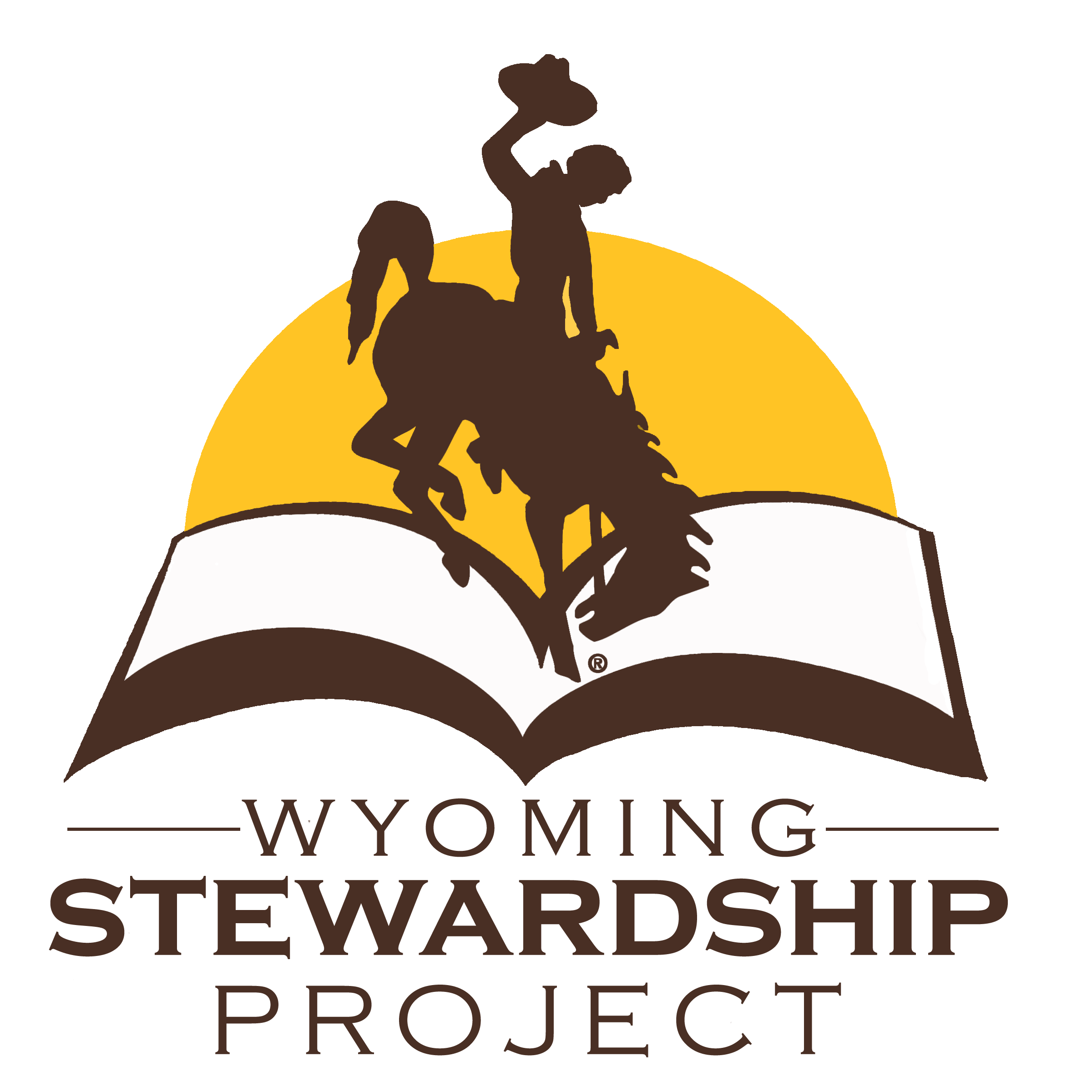 What did we learn from today’s challenge?
[Speaker Notes: Allow the student to discuss their understanding of the objectives for this lesson.]
How can we be stewards of Wyoming’s agriculture to benefit current and future generations?
Essential Question
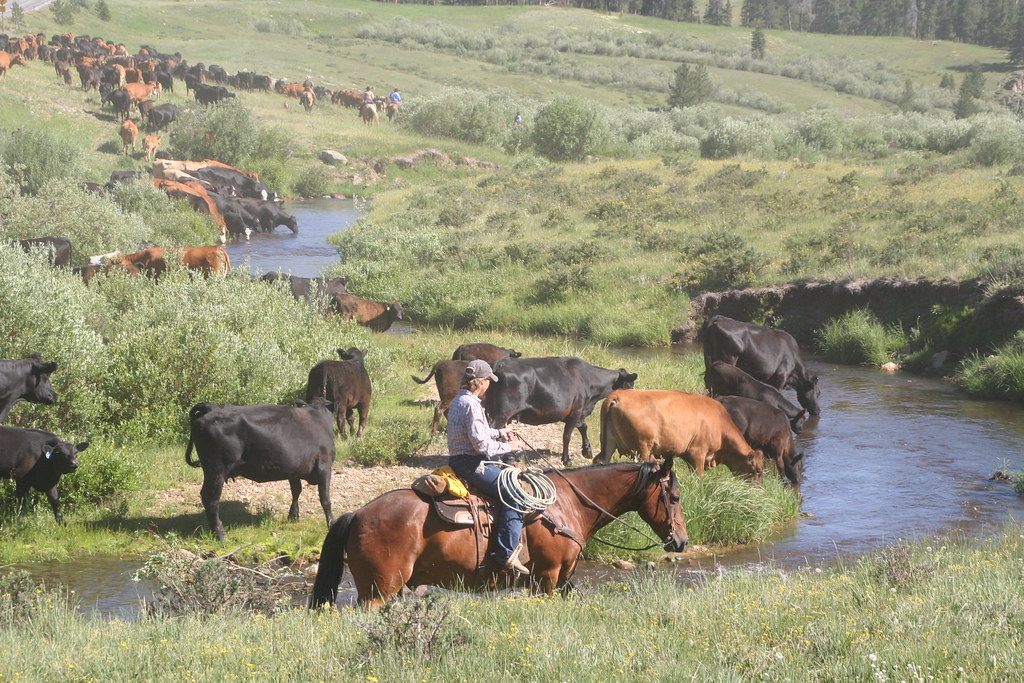 [Speaker Notes: This is a chance to take students back to the Essential Question for this unit and have a discussion about their role as stewards of Wyoming’s agriculture.]
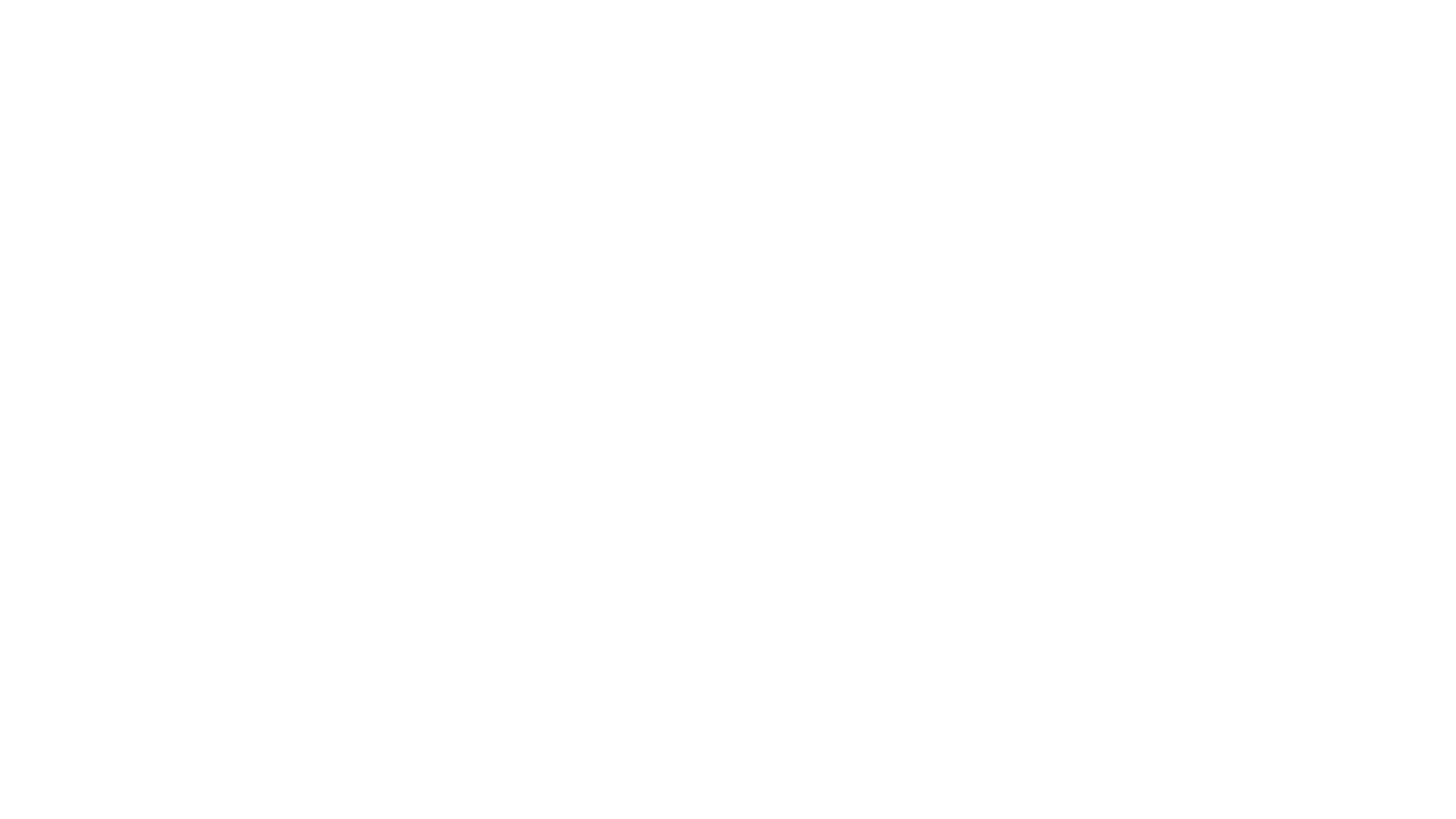 We need your help!
Wyoming Ag in the Classroom is a non-profit organization. Through the generosity of donors and grant providers, we are able to provide our programs free of charge.  In order for us to continue, we need data from you that we can share with our donors and grant providers. 

How you can help:
After completing a unit, please complete our questionnaire:
Feedback Questionnaire

Our way to say thanks:
Once you and your students complete the questionnaire, you will be sent a package with a fun reward for your class.
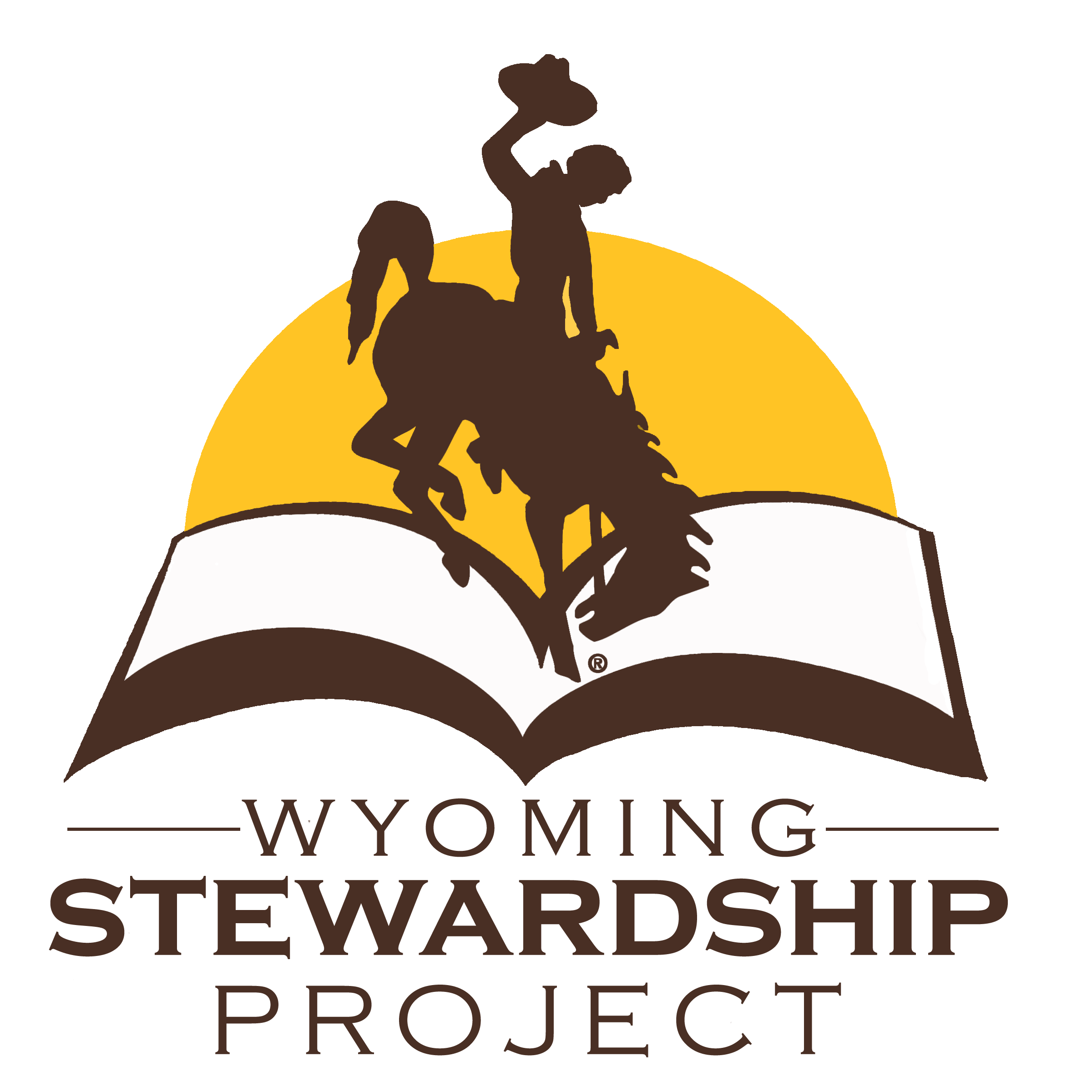